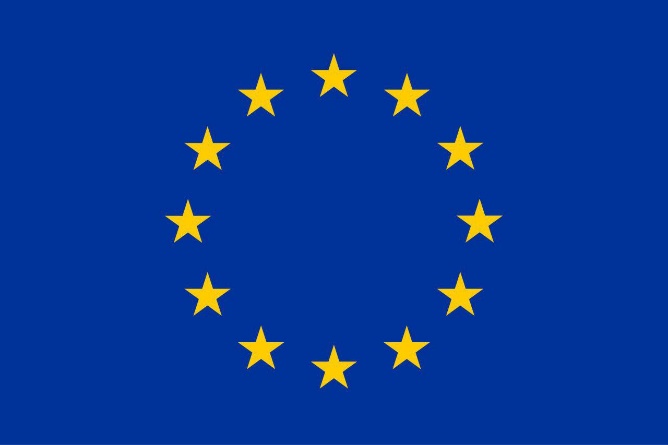 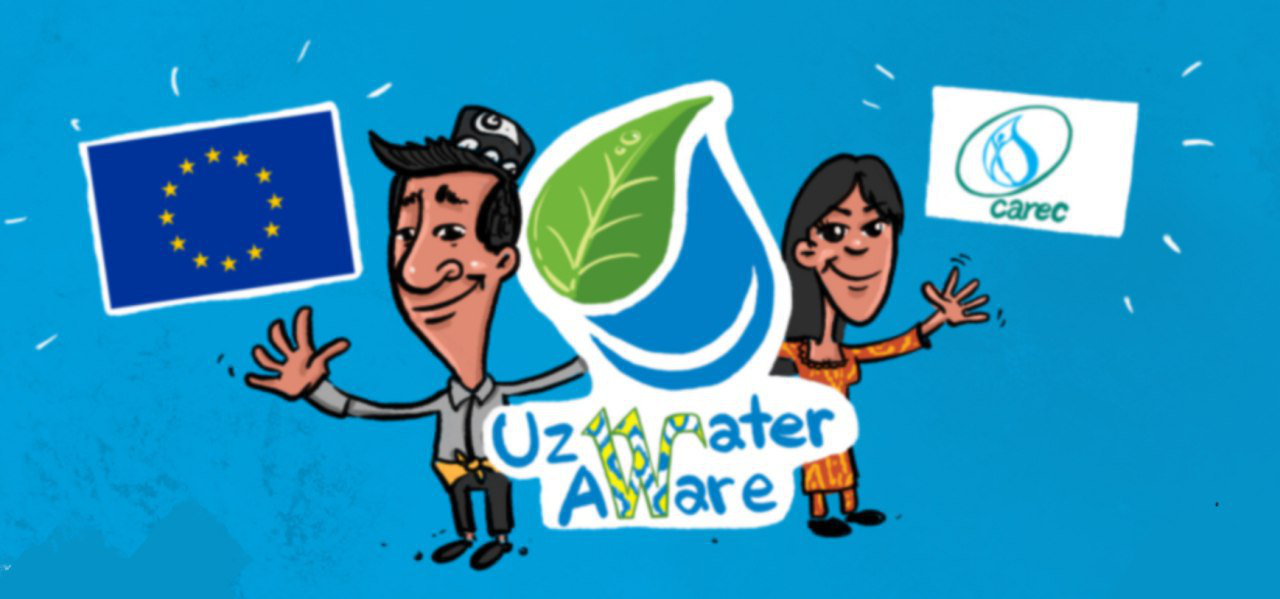 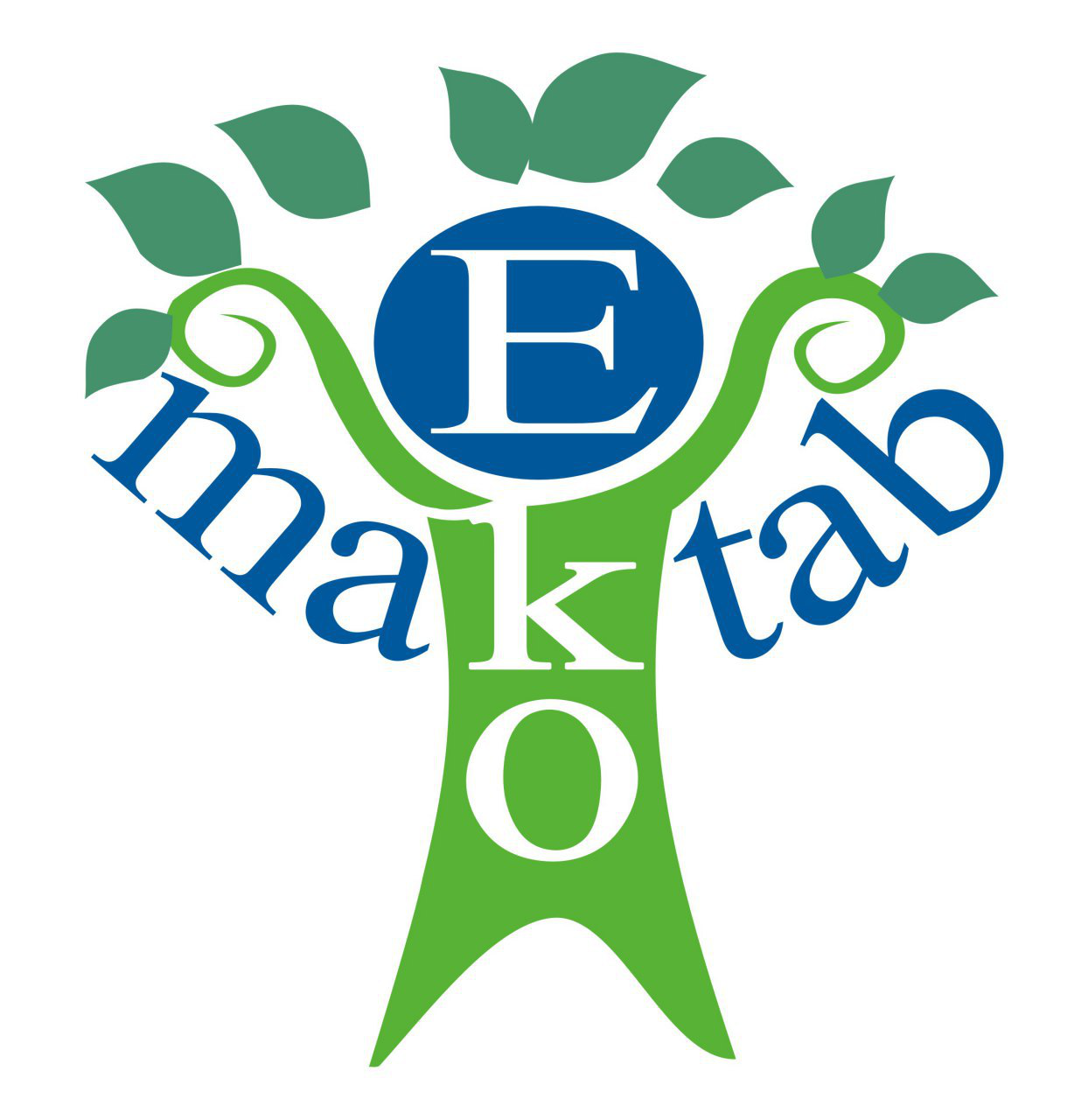 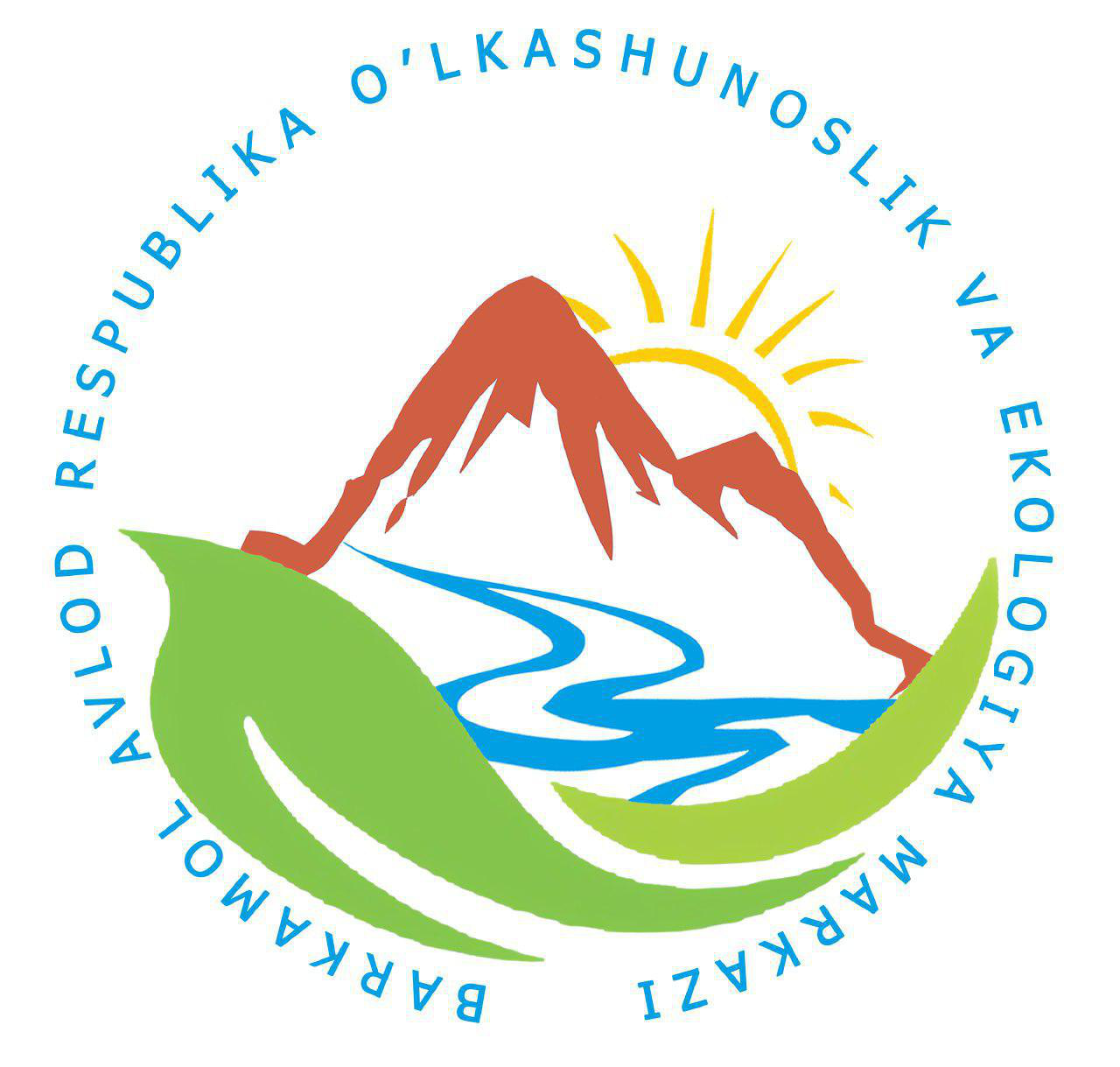 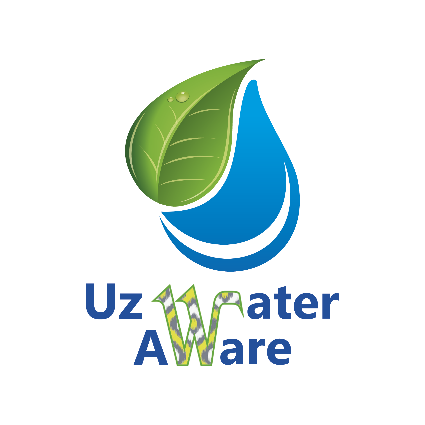 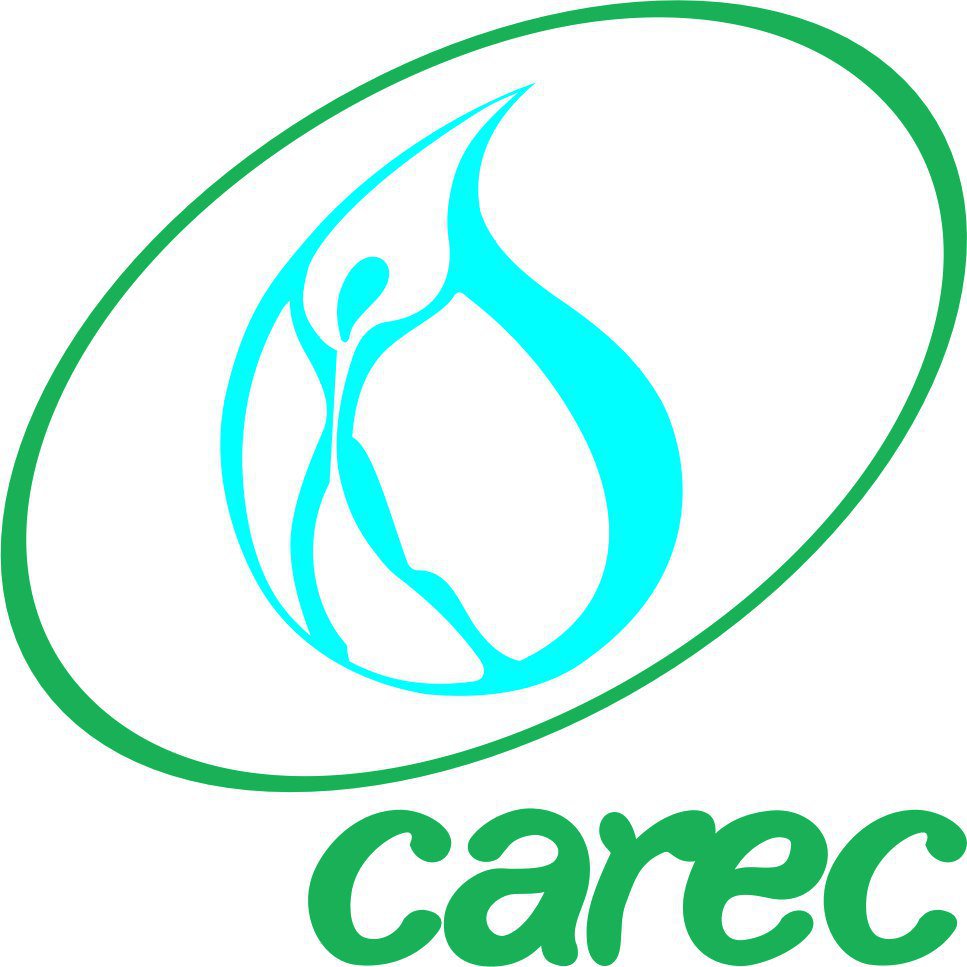 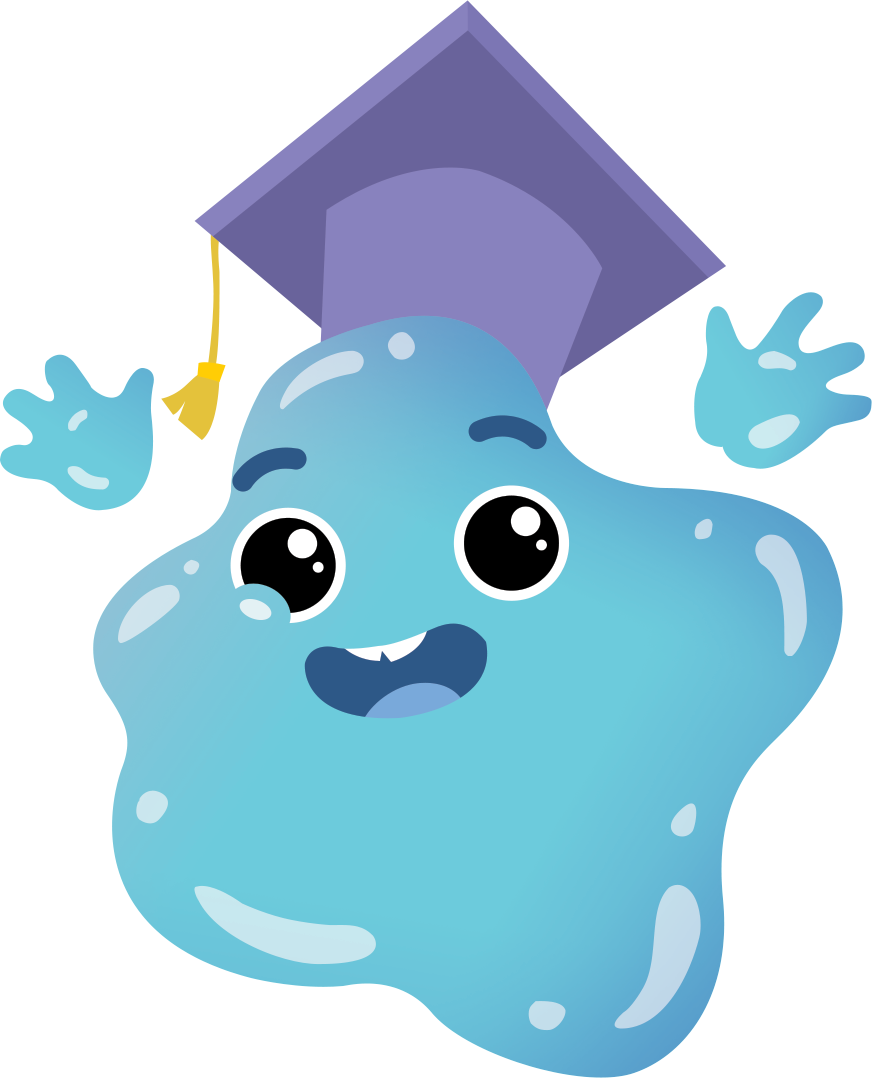 ПОЧЕМУ НУЖНО 
БЕРЕЧЬ ВОДУ           
Уроки о воде
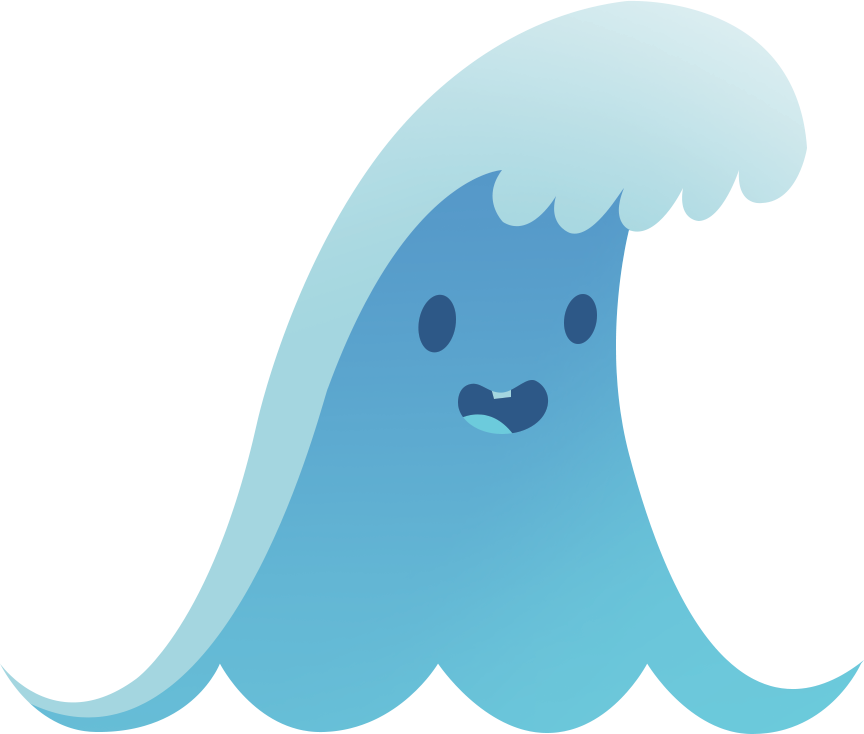 #уважайтеводу      #suvnihurmatlang     #respectwater

Данная презентация была подготовлена при финансовой поддержке Европейского Союза в рамках проекта UzWaterAware Регионального экологического центра Центральной Азии. Её содержание является исключительной ответственностью ННО «Ekomaktab» и не обязательно отражает точку зрения Европейского Союза
ПРИВЕТ, ДРУЗЬЯ! СЕГОДНЯ МЫ ОБСУДИМ, ПОЧЕМУ КАЖДЫЙ ИЗ НАС ДОЛЖЕН ЦЕНИТЬ ВОДУ
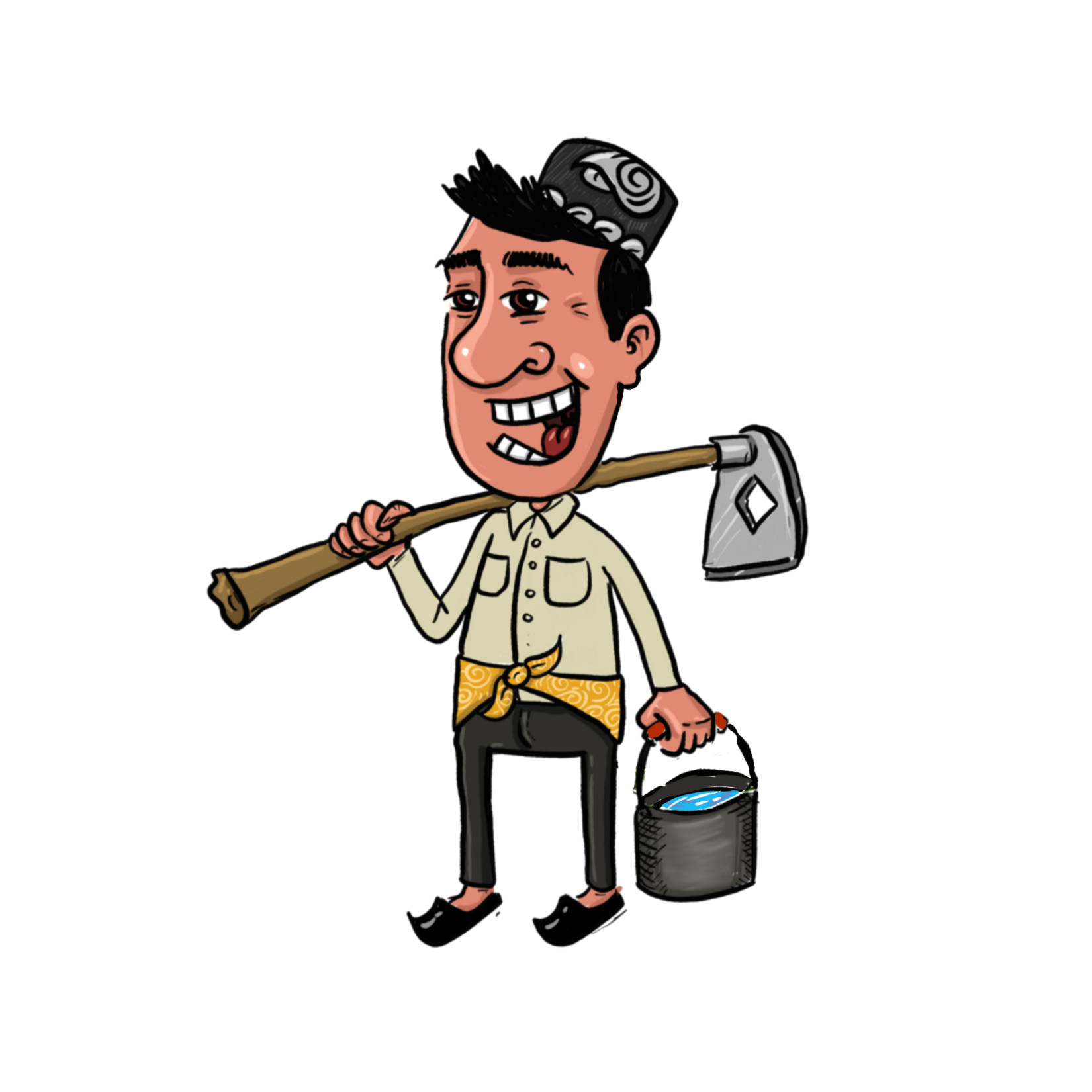 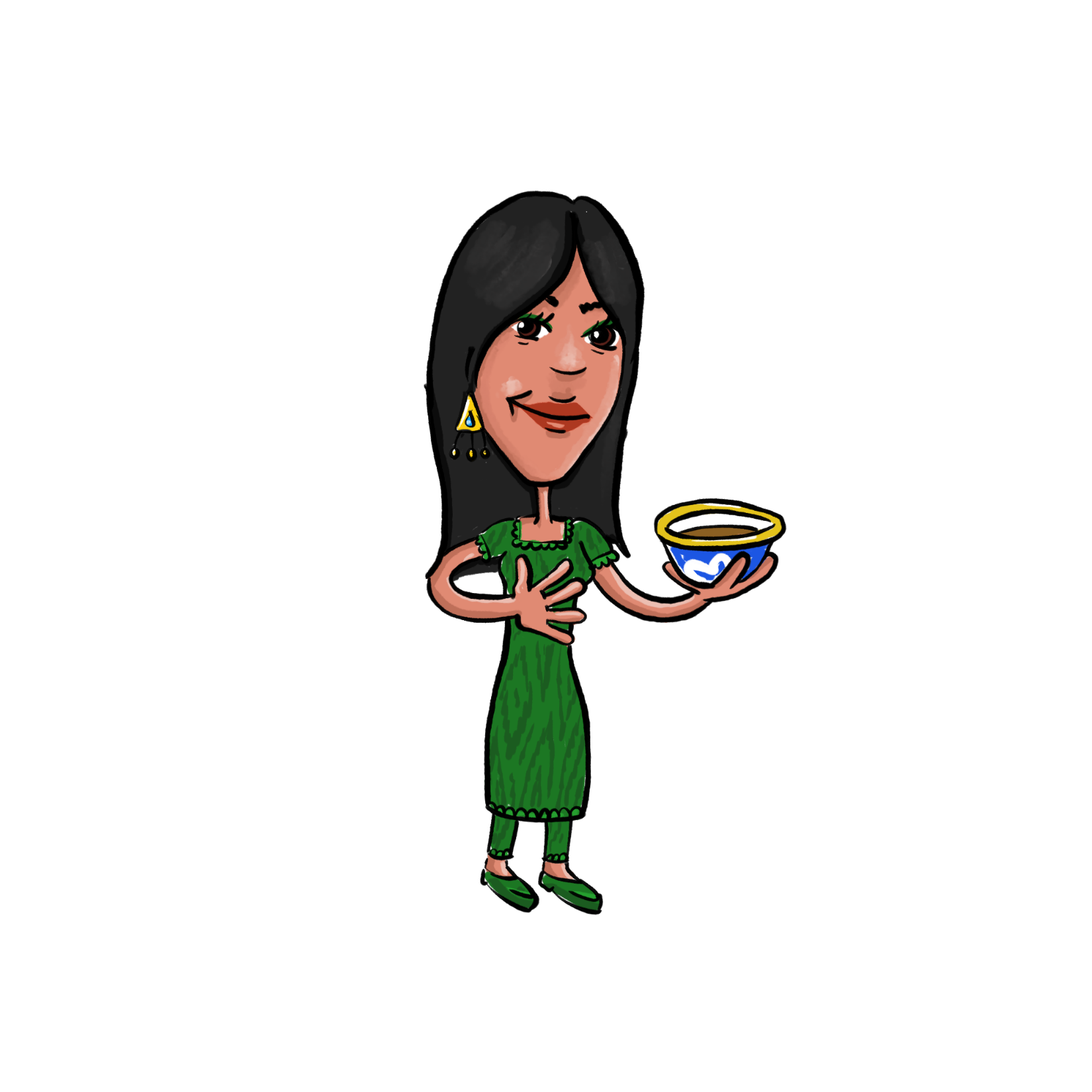 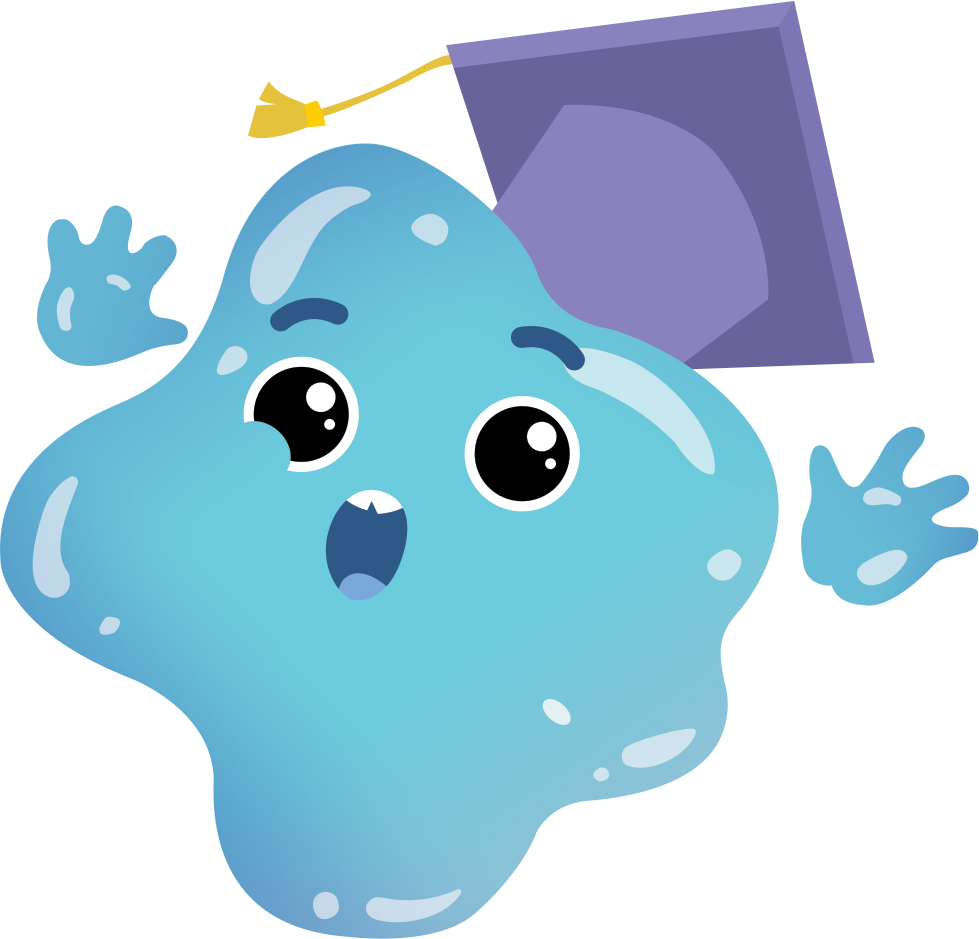 ПРЕСНАЯ ВОДА ВСТРЕЧАЕТСЯ НА ЗЕМЛЕ КРАЙНЕ РЕДКО И ПОЭТОМУ ЯВЛЯЕТСЯ ОЧЕНЬ ДЕФИЦИТНОЙ! 

МЫ ДОЛЖНЫ ЭКОНОМИТЬ ВОДУ И ОТНОСИТЬСЯ С УВАЖЕНИЕМ К КАЖДОЙ КАПЕЛЬКЕ!
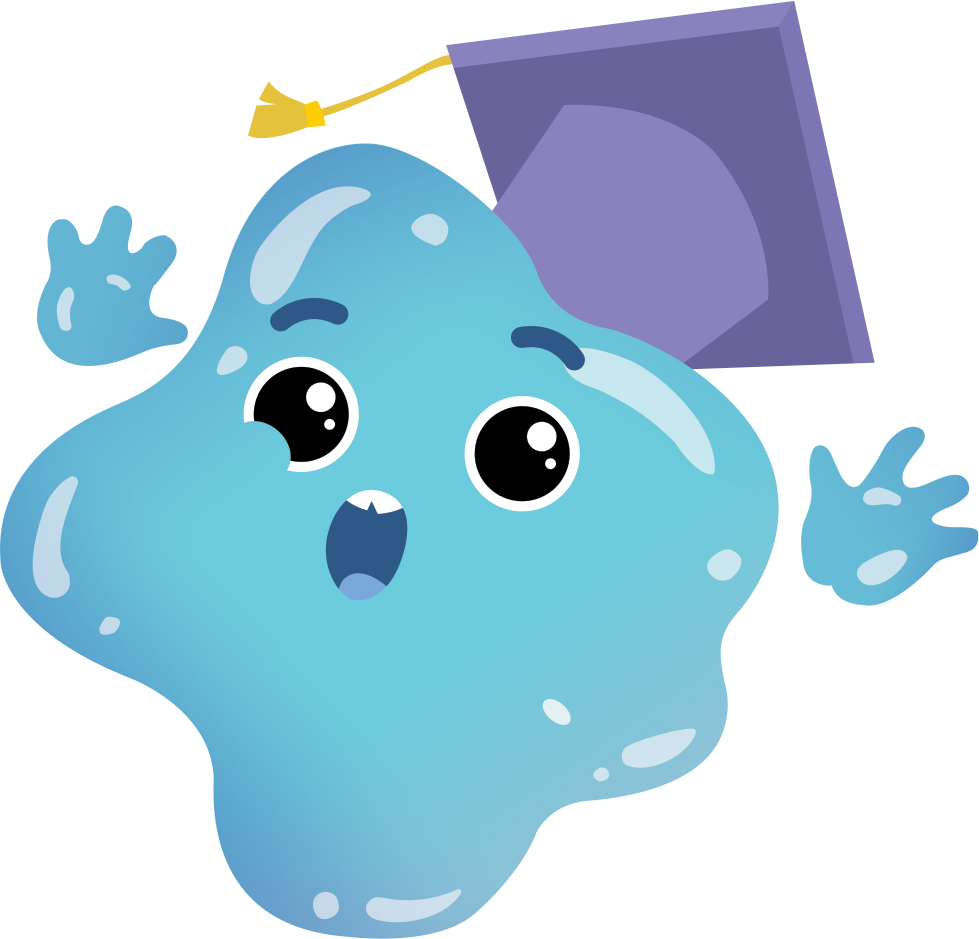 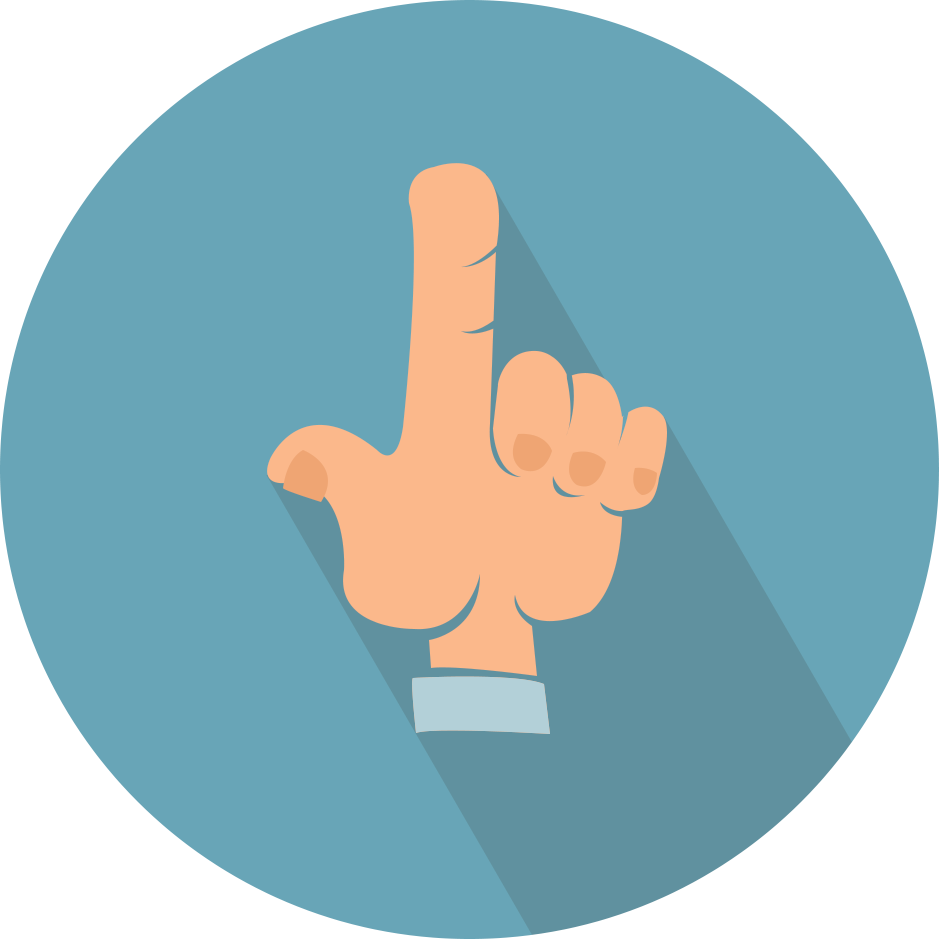 ПРЕСНАЯ   ВОДА   РАСПРЕДЕЛЕНА   ПО  ПЛАНЕТЕ    ОЧЕНЬ НЕРАВНОМЕРНО. 
В   ЕВРОПЕ   И   АЗИИ  ПРОЖИВАЮТ   БОЛЕЕ   70%  НАСЕЛЕНИЯ   МИРА, НО   ТАМ  ВСЕГО  ЛИШЬ  39%  РЕЧНЫХ   ВОД   ЗЕМЛИ.
НАИБОЛЕЕ   ОБЕСПЕЧЕНА   ВОДОЙ   ЛАТИНСКАЯ    АМЕРИКА.
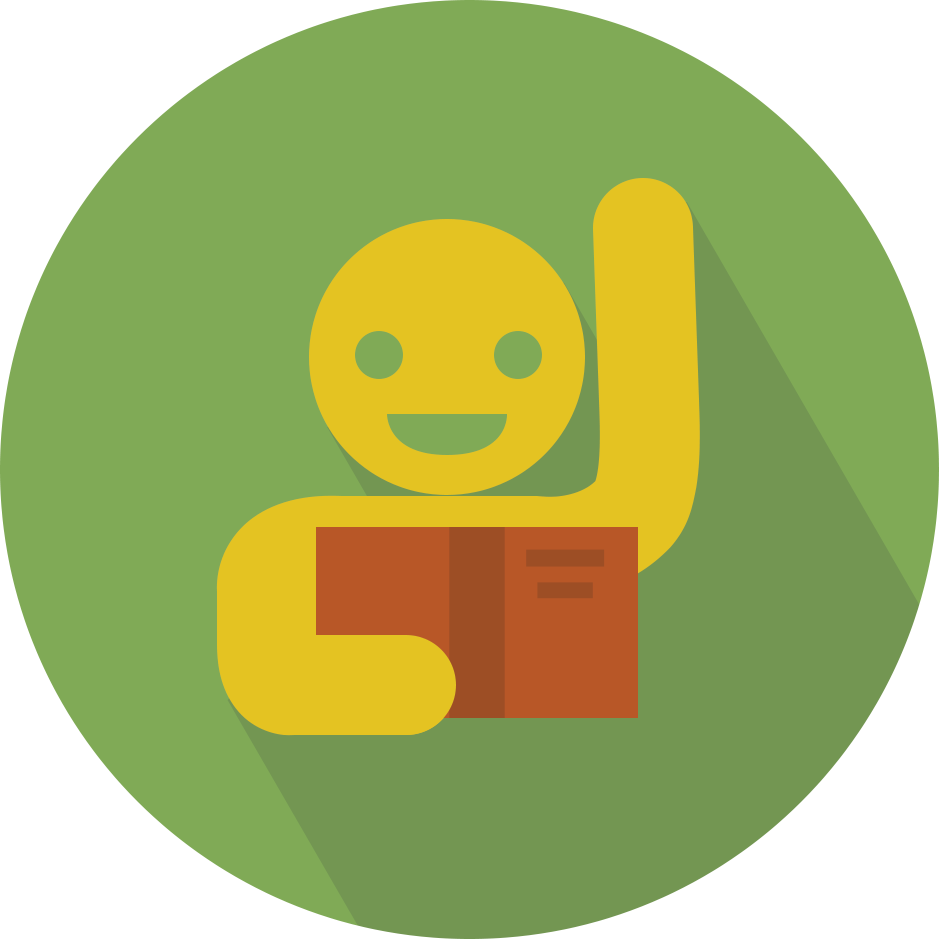 Америка
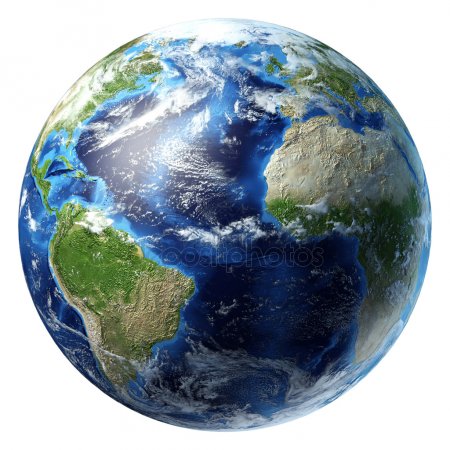 УЧЁНЫЕ ИЩУТ В КОСМОСЕ ПЛАНЕТЫ, НА КОТОРЫХ БЫЛА БЫ ВОДА В ЖИДКОМ СОСТОЯНИИ. 
В КОСМОСЕ ВОДЫ ДОВОЛЬНО МНОГО, НО ОНА В СОСТОЯНИИ ЛИШЬ ПАРА ИЛИ ЛЬДА.
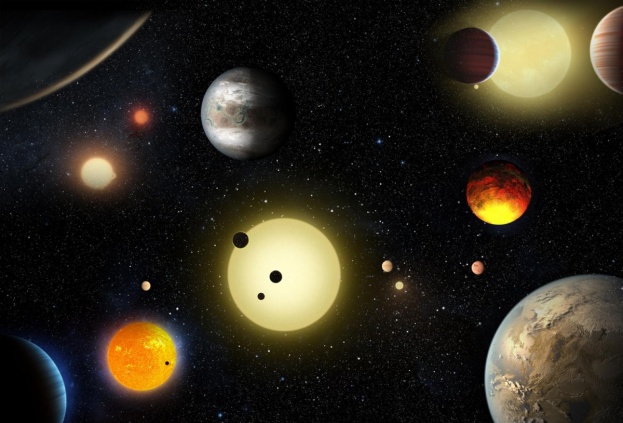 Фото: NASA
ПОЧЕМУ ВОДА РЕК И ВОДОЁМОВ ДОЛЖНА БЫТЬ ЧИСТОЙ?
ПЬЁМ ВОДУ И ИСПОЛЬЗУЕМ ЕЁ 
ДЛЯ ПРИГОТОВЛЕНИЯ ЕДЫ
КУПАЕМСЯ В РЕКАХ И ВОДОЁМАХ
ПОЛИВАЕМ ЕЮ САДЫ И ПОЛЯ
ЖИВОТНЫЕ ПЬЮТ ЕЁ
ОТ ЧИСТОТЫ ВОДЫ ЗАВИСИТ НАШЕ ЗДОРОВЬЕ
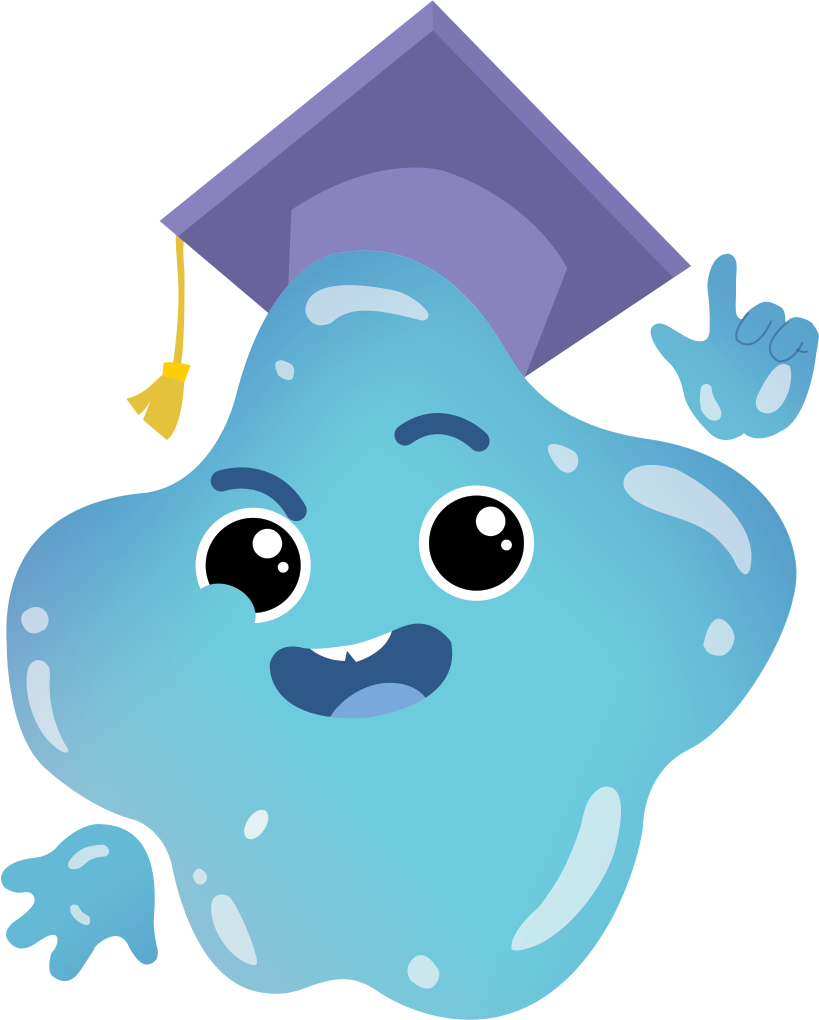 ПРОИЗВОДСТВА МОГУТ СЛИВАТЬ ВОЗВРАТНЫЕ ВОДЫ В РЕКИ – 
ОДНАКО ДЛЯ ЭТОГО ПРЕДПРИЯТИЕ 
ДОЛЖНО ИМЕТЬ СПЕЦИАЛЬНОЕ РАЗРЕШЕНИЕ.
! СТОЧНЫЕ ВОДЫ ДОЛЖНЫ БЫТЬ 
КАК СЛЕДУЕТ ОЧИЩЕНЫ. 
! ЕСЛИ ЭТИ ТРЕБОВАНИЯ БУДУТ НАРУШЕНЫ, ПРИРОДЕ БУДЕТ НАНЕСЁН БОЛЬШОЙ ВРЕД.
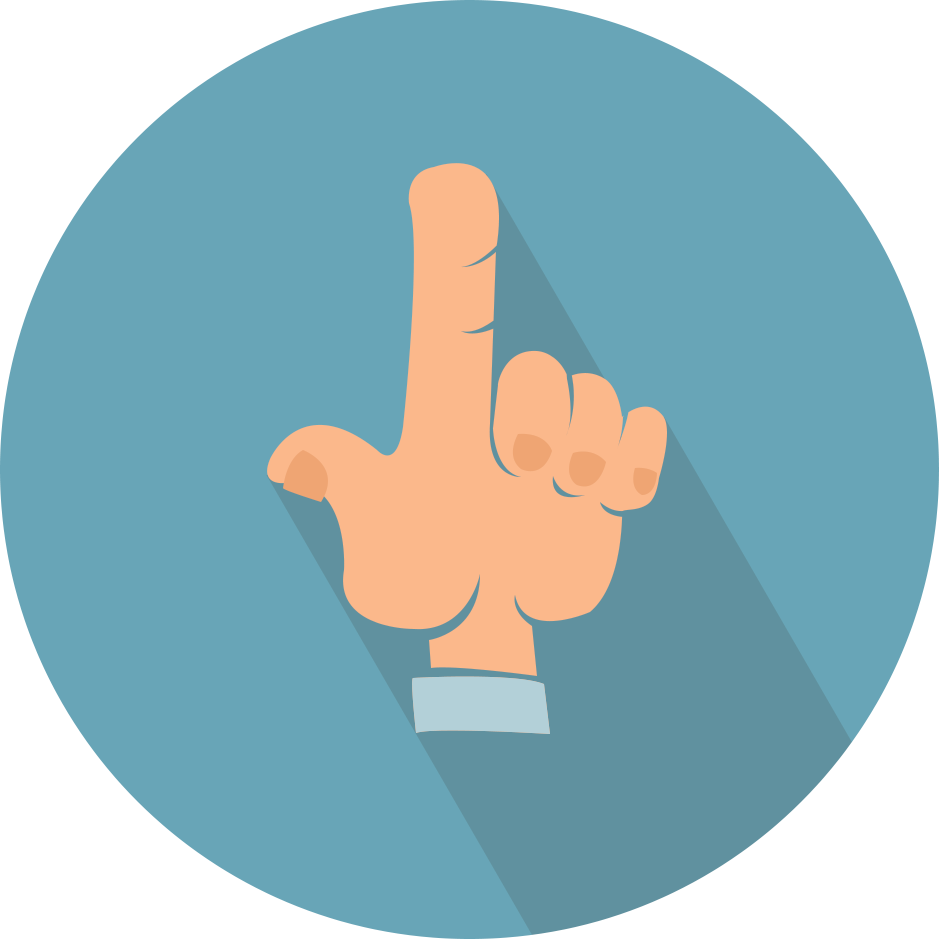 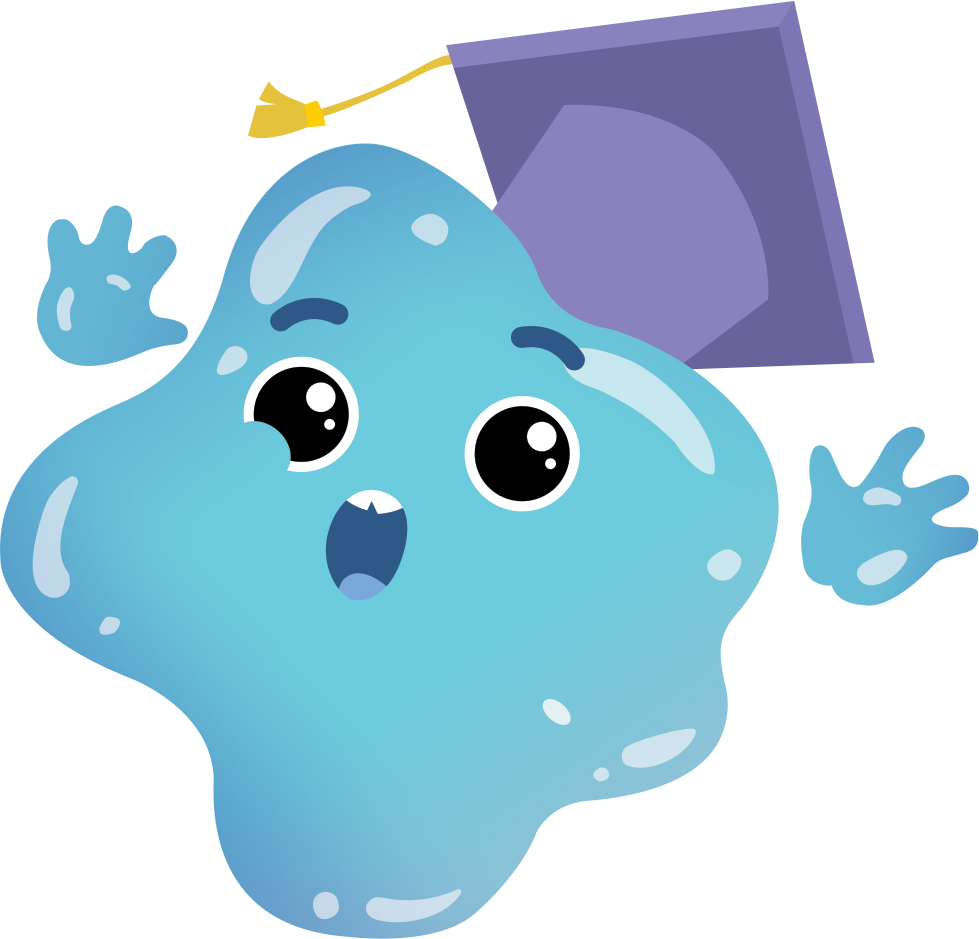 ОПРЕДЕЛИТЬ, СКОЛЬКО ВОДЫ РАСХОДУЕТСЯ, ПОЗВОЛЯЮТ СЧЁТЧИКИ ВОДЫ. 
СЧЁТЧИКИ – ОЧЕНЬ ПОЛЕЗНЫЕ ПРИБОРЫ. 
ОНИ ЭКОНОМЯТ ВОДУ, ДЕНЬГИ И БЕРЕГУТ НАШЕ БУДУЩЕЕ.
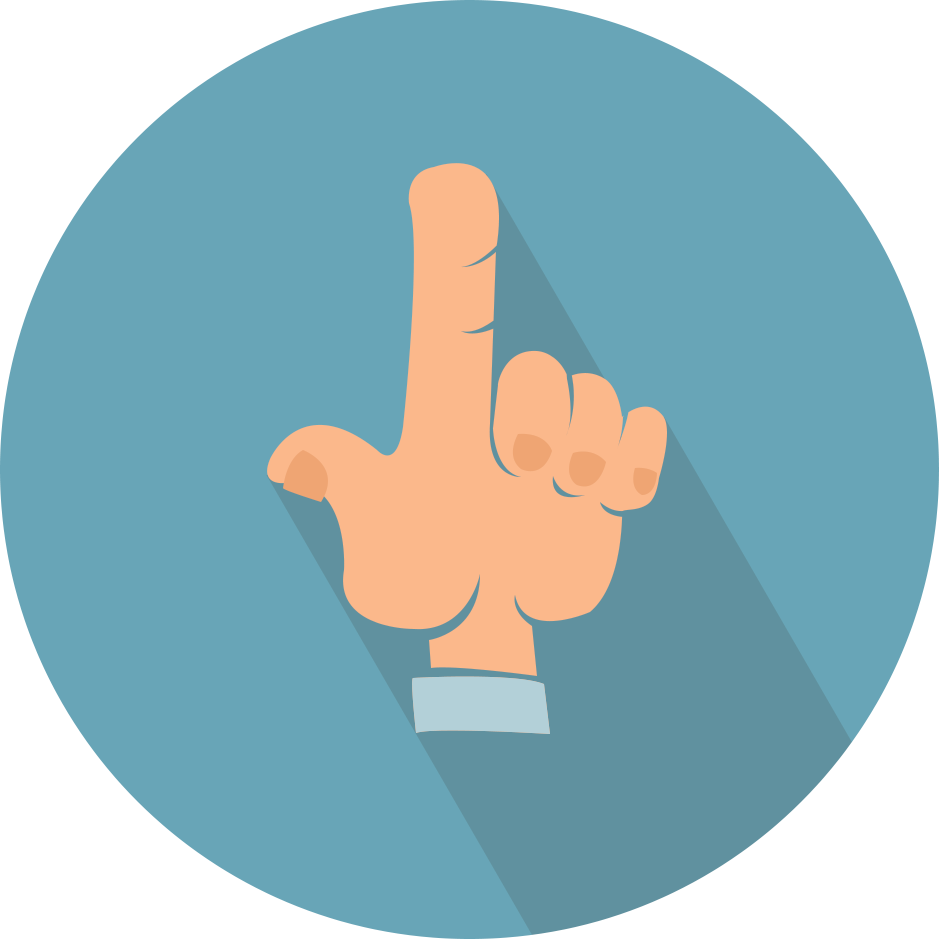 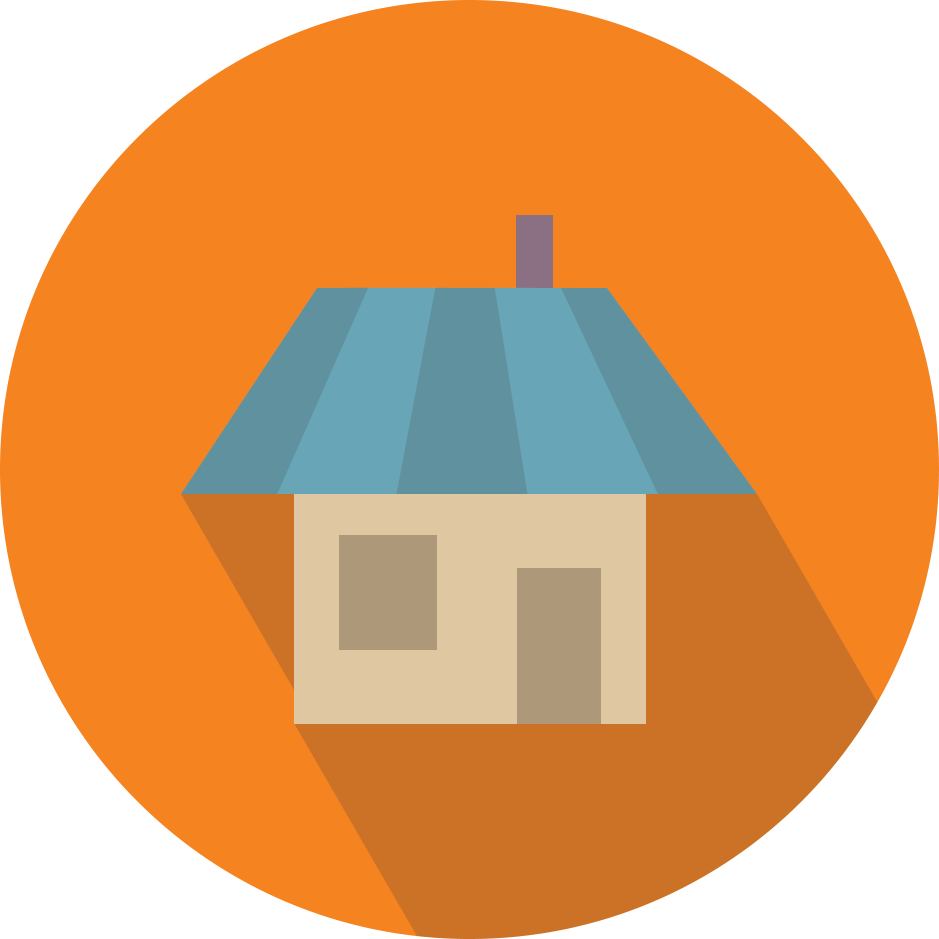 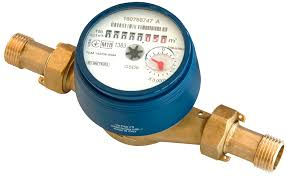 Уважайте друг друга! Уважайте воду!
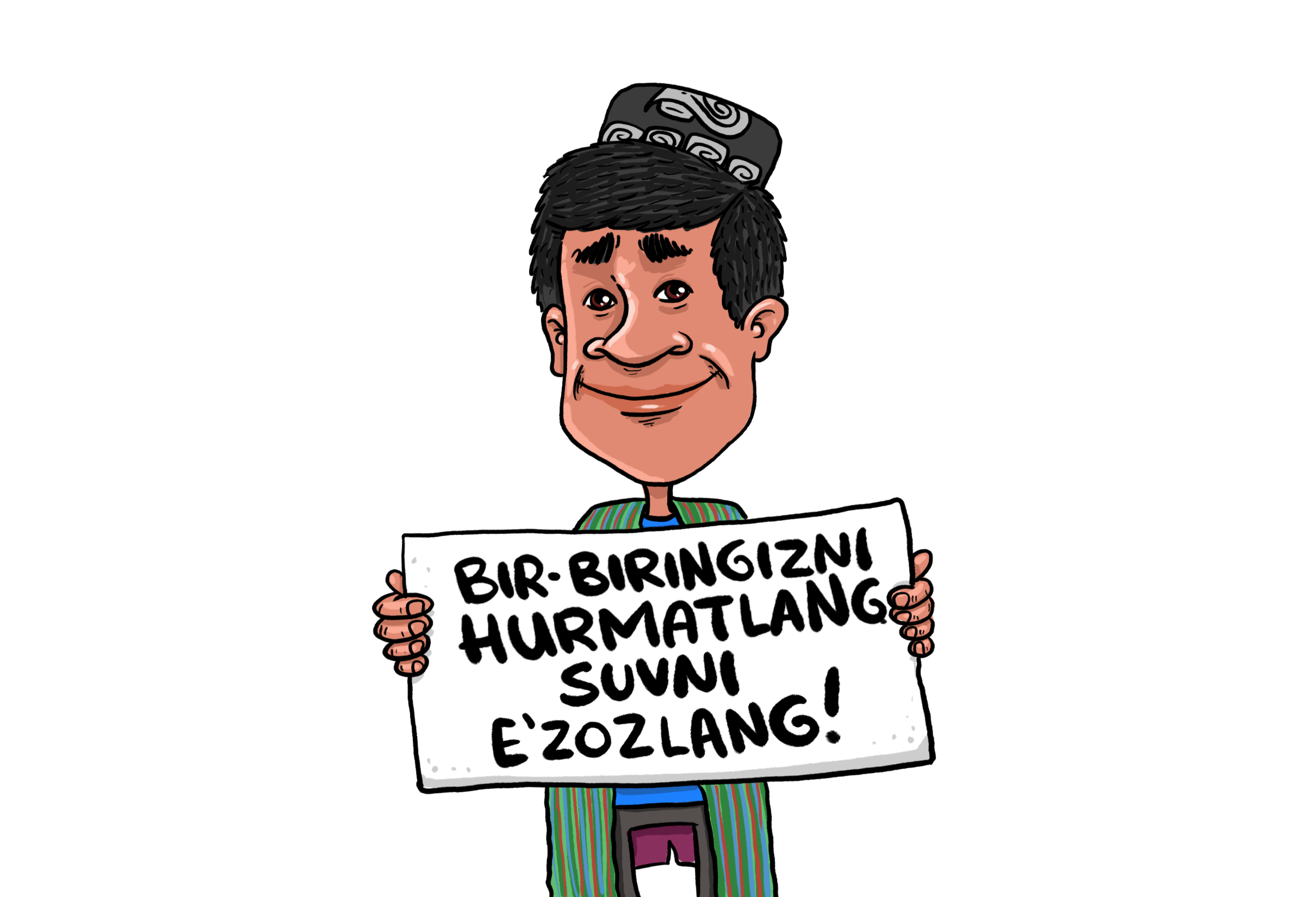